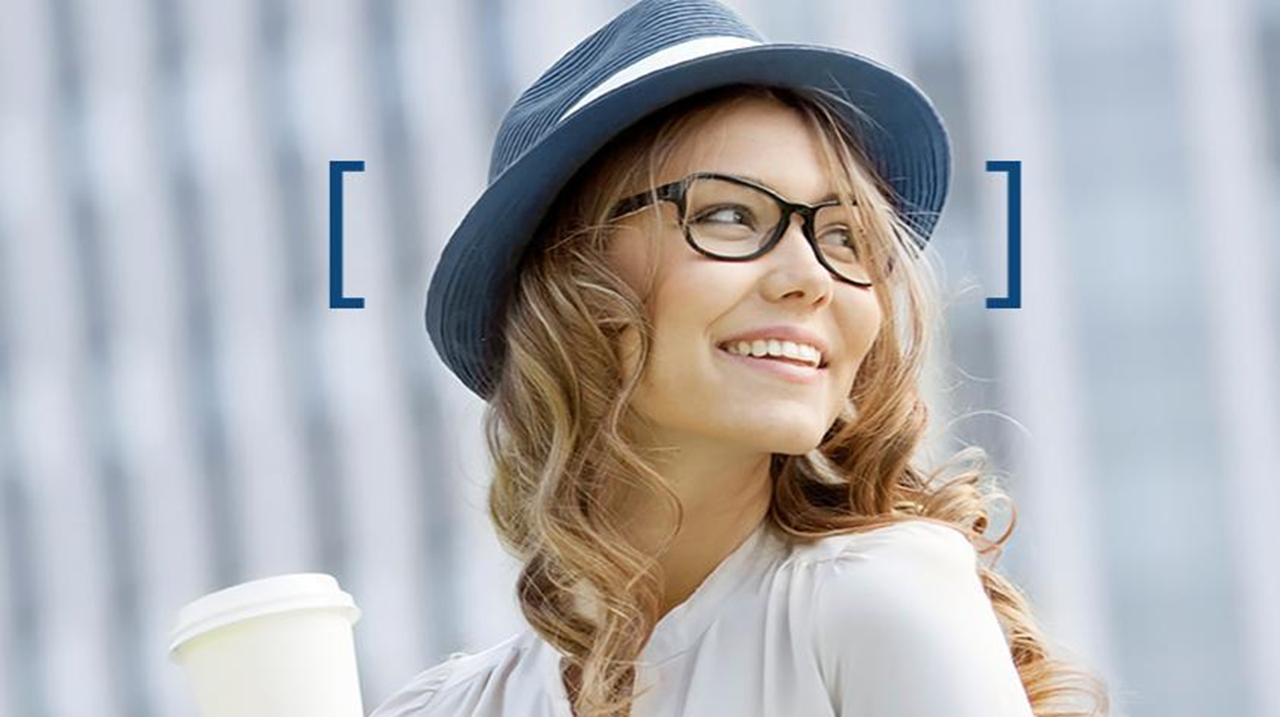 PIB
13 Nov. 2020
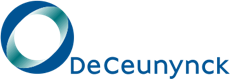 Situatie DC - Opticiens
Volume daling bestellingen

Veel minder telefoons bij CSS 

Moeilijk om afspraken te maken om klanten te bezoeken

Bestaande afspraken worden afgezegd

Opticiens werken zelf enkel op afspraak en wijzigen openingsuren
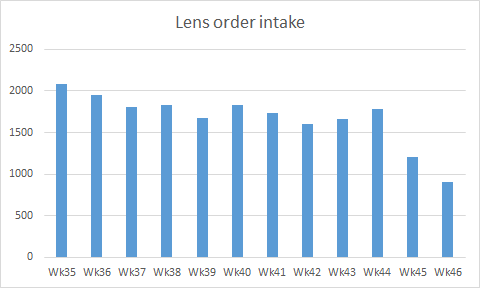 Start of lockdown
Werkloosheid door overmacht - CoVid-19
20% tot 50% verminderde werkgelegenheid

In tegenstelling tot 1ste golf waarbij veel meer werkloosheid was
Afhankelijk van de dagen en de afdelingen
Rotatie


Voorlopig voor volgende week
Communicatie via rechtstreekse manager


Aanstaande vrijdag zullen we tot  einde van de maand communiceren
Tijdelijke werkloosheid overmacht Corona
06/11/20 beslissing voor heropstart vereenvoudigde procedure door regering

Voor wie?  
Alle ondernemingen getroffen door Coronacrisis, zowel door overmacht als economische redenen

Vereenvoudigde procedure?
Geen elektronische kennisgeving
Geen controlekaarten

Wat te doen?
De Ceunynck moet de werknemers op de hoogte brengen van de dagen tijdelijke werkloosheid
Enkel diegene die dit nog niet gedaan hebben sinds 13 maart 2020 dienen document C3.2-werknemer-corona in bij vakbond/hulpkas
De Ceunynck doet aangifte via loonverwerking
Tijdelijke werkloosheid overmacht Corona
Uitkering
Idem maart
70% van geplafonneerd bruto € 2754,76
Dag supplement ten laste van RVA: € 5,63

Verlof ipv tijdelijke werkloosheid ?

JA  (na bespreking met manager)

Andere vragen? 
Bel Liesbet - 0497/45.36.12
Andere aanpassingen
De avondshift vervalt tijdens lock-down periode

Tijdelijke openingsuren CSS voor klanten 9u00 - 17u00




Volgende week vrijdag communicatie via mail over eventuele verlenging/aanpassing
Vragen?
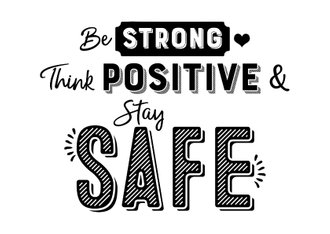